Action Planning 30/60/90:
Responding to member needs
Securing resources (funding/human)
Strengthening Core group/core team
Developing a CoP Strategy
Focus areas – pick 3/4:
Developing a sense of community
Celebrating CoP successes
Other:
Onboarding new members
Developing indicators of success for your CoP
Securing leadership support
How will you measure success? SMART Indicators:
Actions/Activities:
Actions/Activities:
Actions/Activities:
30 DAYS
60 DAYS
90 DAYS
This document is part of a CoP Toolkit  to help you develop impactful Communities of Practice in the development sector. Access the full CoP Toolkit.
Action Planning 30/60/90:
Responsible – By whom:
Timeframe – By when:
Resources:
Desired Outcomes
Actions/Activities:
30 days
60 days
90 days
This document is part of a CoP Toolkit  to help you develop impactful Communities of Practice in the development sector. Access the full CoP Toolkit.
Action Planning: 30/60/90 - Example
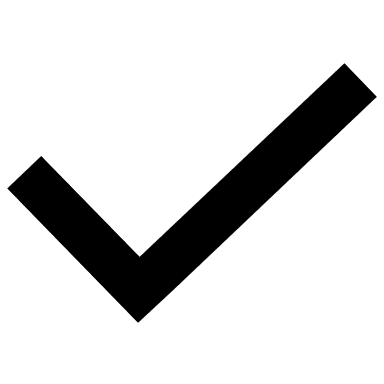 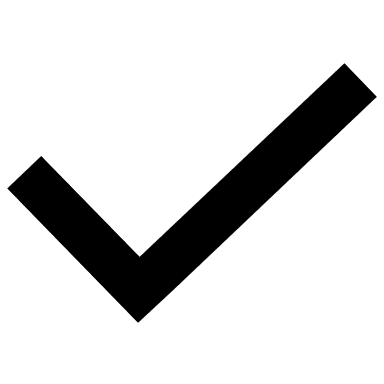 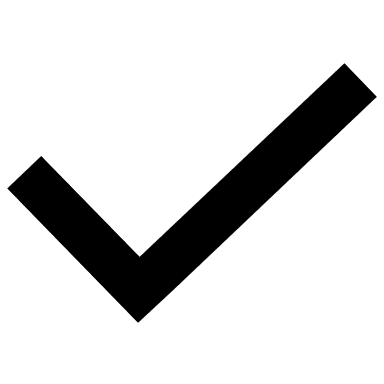 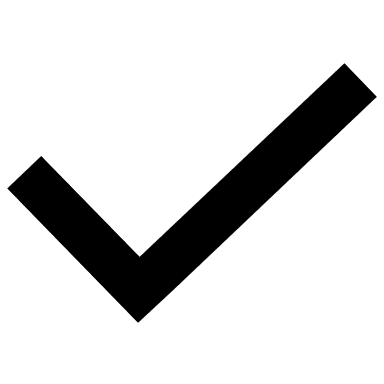 Responding to member needs
Securing resources (funding/human)
Strengthening Core group/core team
Developing a CoP Strategy
Focus areas – pick 3/4:
Developing a sense of community
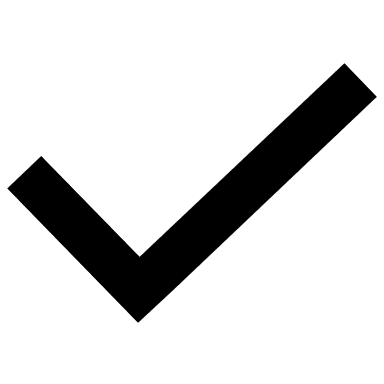 Celebrating CoP successes
Other:
Onboarding new members
Developing indicators of success for your CoP
Securing leadership support
Actions/Activities

Sense of community
Organize another networking event for CoP

Strengthening Core Team
Recognize core team members with their management

Developing a CoP Strategy
Validate the strategy with the CoP
Validate the strategy with management

Onboarding new members
Reach out to first 25 and check in (what's working and what's not) 
Onboard new wave (25 people)
Understand old/new member needs
Actions/Activities

Sense of community
Organize an informal speed networking event

Strengthening Core Team
Set up a weekly/bi-weekly meeting
Clarify roles and responsibilities
Recruit one volunteer

Developing a CoP Strategy
Organize the results from member interviews
Develop and launch an online survey of members

Onboarding new members
Set up an online platform
Basic training for new members
Target first wave (25 people)
Actions/Activities

Sense of community
Follow up to the networking event with stories from the members (newsletter)

Strengthening Core Team
Recruit one volunteer
Organize an informal lunch/happy hour for team building

Developing a CoP Strategy
Analyze the results from the online survey
Prepare a draft strategy 
Validate the draft strategy with core team

Responding to new member needs
Offering time bounded e-discussion (based on member feedback
Plan a monthly roundtable
Add additional content on the main topic
30 DAYS
60 DAYS
90 DAYS
This document is part of a CoP Toolkit  to help you develop impactful Communities of Practice in the development sector. Access the full CoP Toolkit.